LESSON15-1 Planning Adjusting Entries
Learning Objectives
LO1 	Prepare an unadjusted trial balance.
LO2 	Adjust supplies and prepaid insurance.
Lesson 15-1
Adjusting Account Balances
LO1
Some general ledger accounts need to be brought up to date before financial statements are prepared.
Adjusting entries are used to bring a general ledger account up to date.
SLIDE 2
Lesson 15-1
Preparing an Unadjusted Trial Balance
LO1
The first step in preparing adjusting entries is to prepare a trial balance. 
A trial balance prepared before adjusting entries are posted is called an unadjusted trial balance.
SLIDE 3
Lesson 15-1
Preparing an Unadjusted Trial Balance
LO1
Write account titles
Enter account balances
Total, prove, and rule column totals
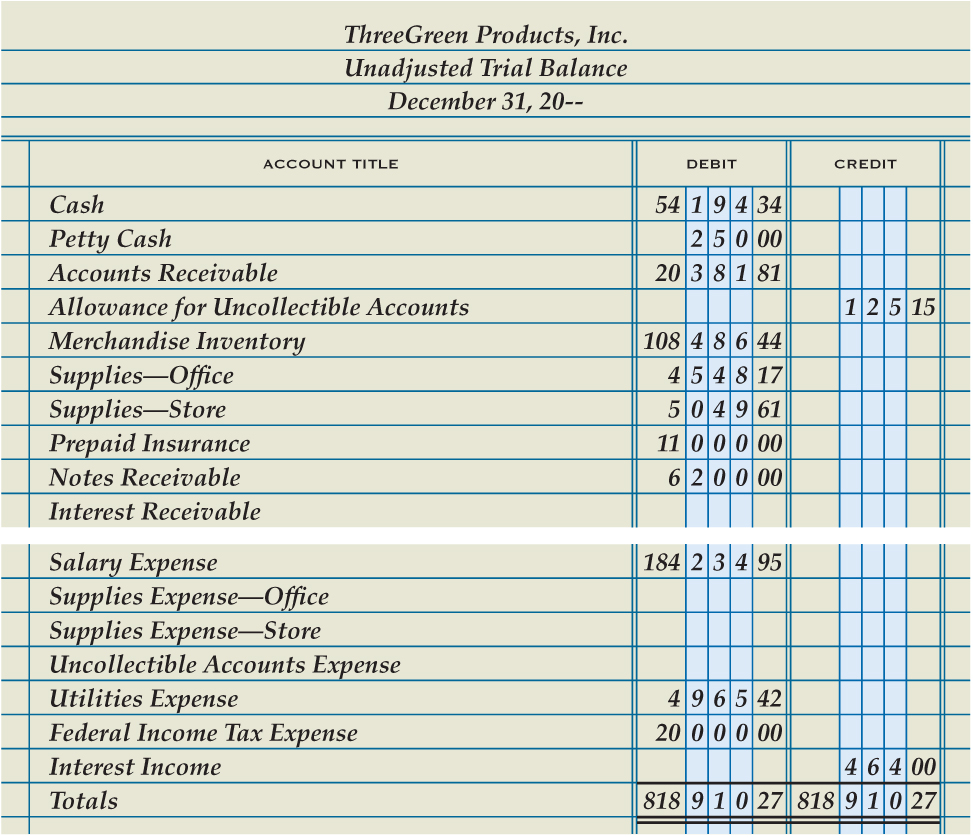 1
3
2
SLIDE 4
Lesson 15-1
Recording Adjusting Entries for Supplies
LO2
Four questions are asked to analyze the adjustments for supplies.
What are the balances of the accounts being adjusted?
What should the balances be for these accounts?
What must be done to correct the account balances?
What adjusting entries are made?
SLIDE 5
Lesson 15-1
Recording Adjusting Entries for Supplies
LO2
Supplies Expense—Office
Adj.	3,938.17
Supplies—Office
Supplies Expense—Store
Supplies—Store
Dec. 31 Bal.	4,548.17
(New Bal.	610.00)
Adj.	3,938.17
Adj.	 4,584.61
Adj. 	4,584.61
Dec. 31 Bal.	5,049.61 
(New Bal. 	465.00)
SLIDE 6
Lesson 15-1
Recording Adjusting Entries for Supplies
LO2
Debit Supplies Expense—Store
Debit Supplies Expense—Office
Credit Supplies—Office
Credit Supplies—Store
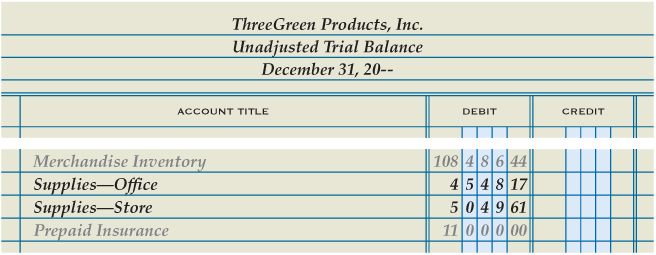 1
2
3
4
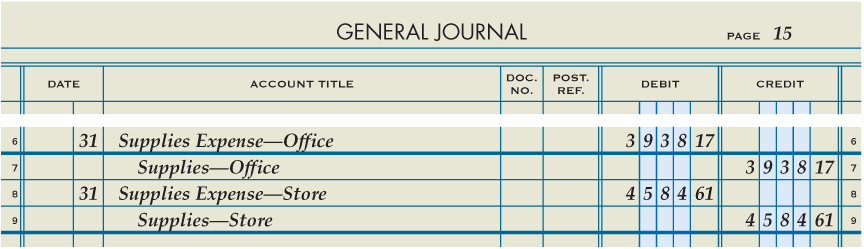 SLIDE 7
Lesson 15-1
Recording an Adjusting Entry for Prepaid Insurance
LO2
Debit Insurance Expense
Credit Prepaid Insurance
Insurance Expense
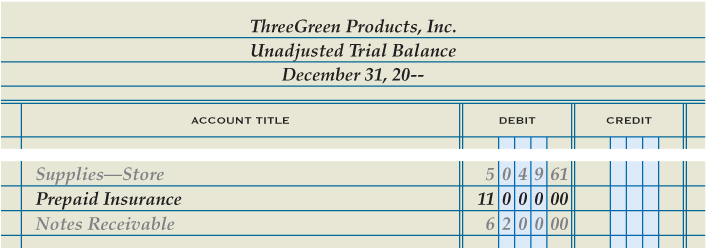 Adj.	8,200.00
Prepaid Insurance
Dec. 31 Bal.	 11,000.00
(New Bal.	2,800.00)
1
2
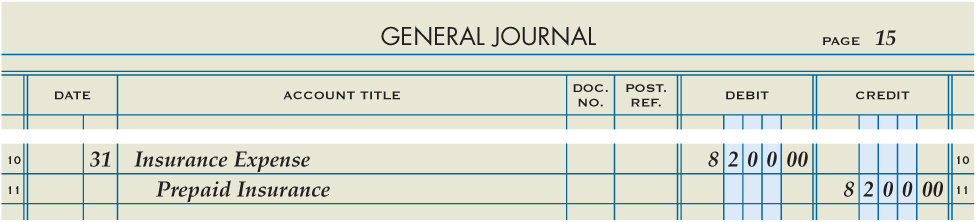 Adj.	8,200.00
SLIDE 8
Lesson 15-1
Lesson 15-1 Audit Your Understanding
1.	Which adjusting entry is unique to a corporation?
ANSWER
Federal income tax expense
SLIDE 9
Lesson 15-1
Lesson 15-1 Audit Your Understanding
2.	What four questions are used to analyze the adjustment of an account?
ANSWER
1.	What is the balance of the account being adjusted?
2.	What should the balance be for this account?
3.	What must be done to correct the account balance?
4.	What adjustment is made?
SLIDE 10
Lesson 15-1
Lesson 15-1 Audit Your Understanding
3.	Which accounts are used for the adjustment to office supplies?
ANSWER
Supplies Expense—Office
Supplies—Office
SLIDE 11
Lesson 15-1
Lesson 15-1 Audit Your Understanding
4.	Which accounts are used for the adjustment to prepaid insurance?
ANSWER
Insurance Expense
Prepaid Insurance
SLIDE 12